Lion-tili
Yksi sisäänkirjautuminen
3/27/19
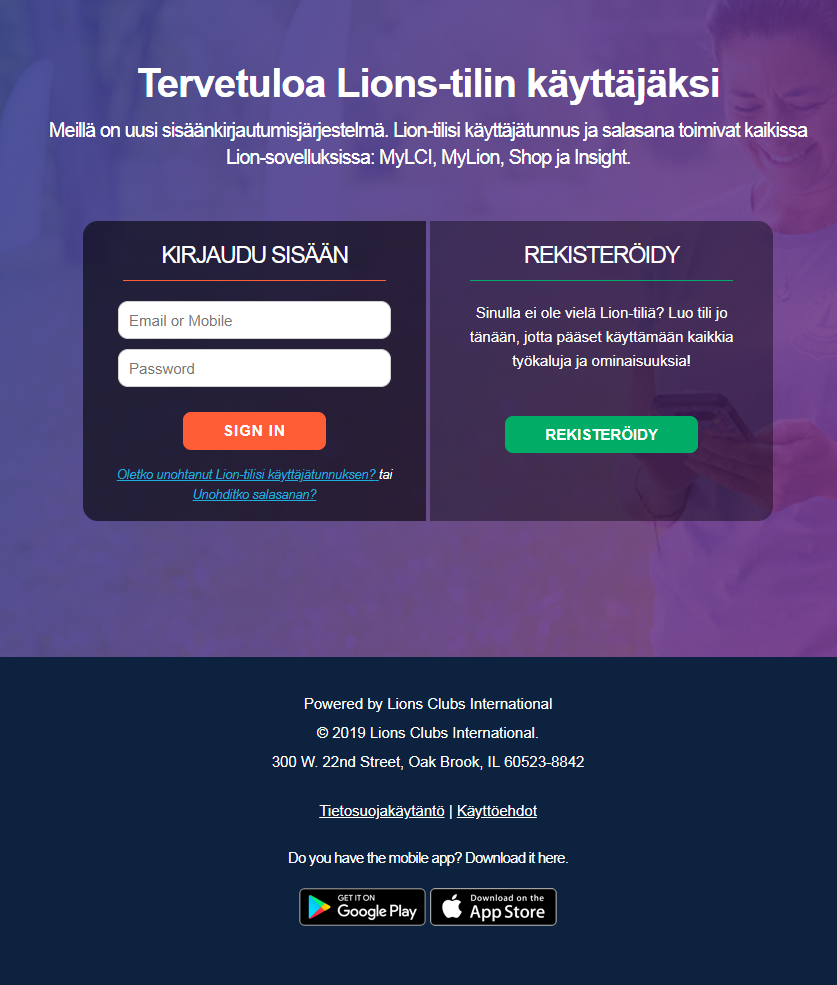 LION-TILI REKISTERÖITYMINEN 

Napauta Rekisteröidy -painiketta
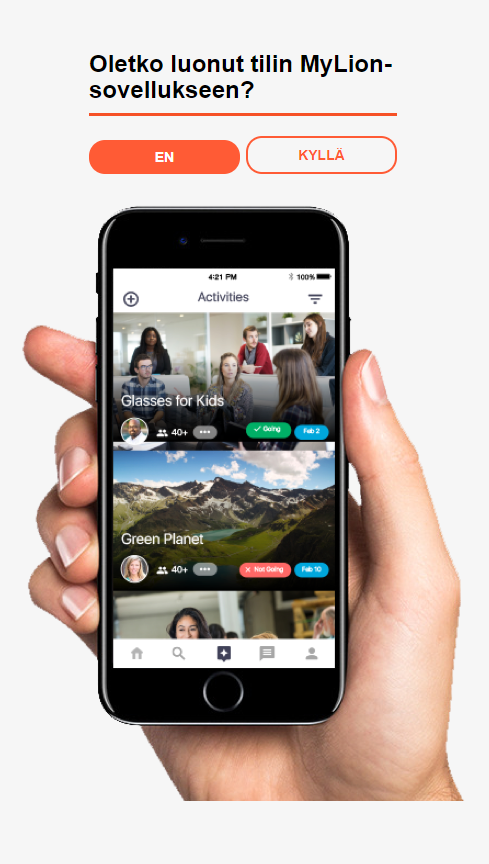 Oletko jo rekisteröitynyt MyLion-sovellukseen?*

Napauta Ei



*Tämä kysymys esitetään tässä vaiheessa, koska jos käyttäjä on jo luonut Lion-tilin käyttämällä MyLion-sovellusta puhelimella, heidän ei tarvitse rekisteröityä uudelleen.

Napauttamalla Kyllä, he näkevät ruudun, jolla he ilmoittavat käyttäjänimen ja salasanan.
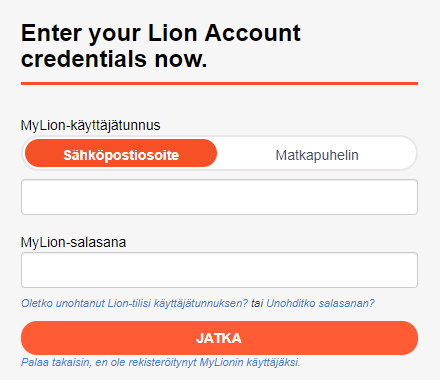 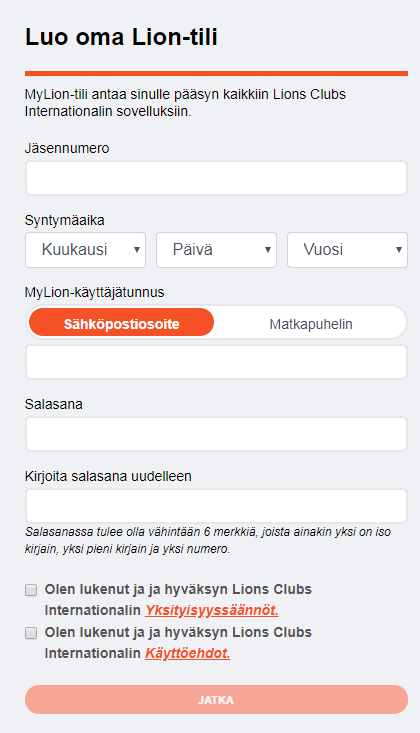 Luo oma Lion-tili

Ilmoita seuraavat tiedot:
Jäsennumero
Syntymäaika
Joko Sähköpostiosoite tai Matkapuhelinnumero
Luo Salasana
Kirjoita Salasana uudelleen
Tutustu Yksityisyyssääntöihin
Tutustu Käyttöehtoihin
Seuraavien tietojan ON vastattava meidän tietojamme päämajassa:
Jäsennumero
Sähköpostiosoite tai Matkapuhelinnumero
Vain toinen tarvitaan rekisteröitymiseen

Syntymäajat vaaditaan, mutta sen ei tarvitse olla identtinen meidän tietojemme kanssa, jotta rekisteröityminen voidaan suorittaa.

Alla on Käyttöehdot ja Yksityisyyssäännöt -linkit.
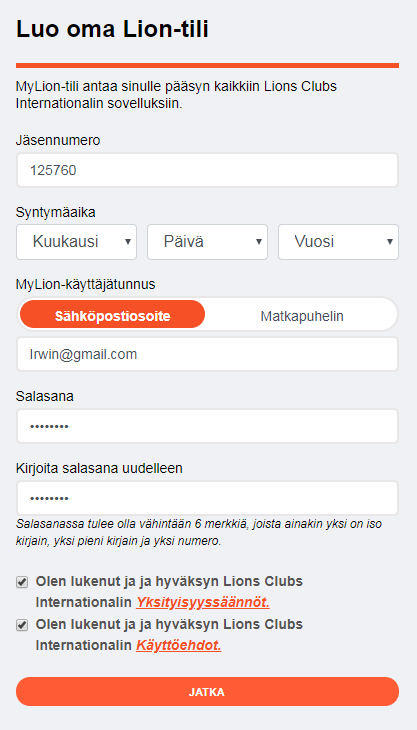 Luo oma Lion-tili

Napauta Jatka
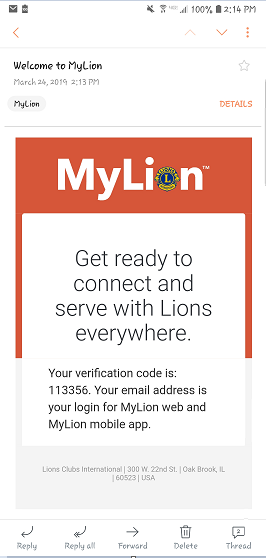 Vahvistuskoodi

Näet ruudun, jolla on vahvistuskoodi
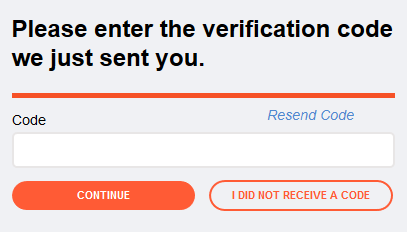 Vahvistuskoodi on lähetetty sähköpostiisi, tarkista se sieltä
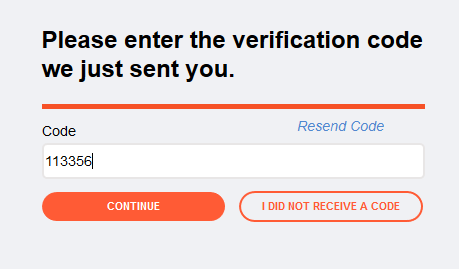 Vahvistuskoodi

Kirjoita vahvistuskoodi
Napauta Jatka
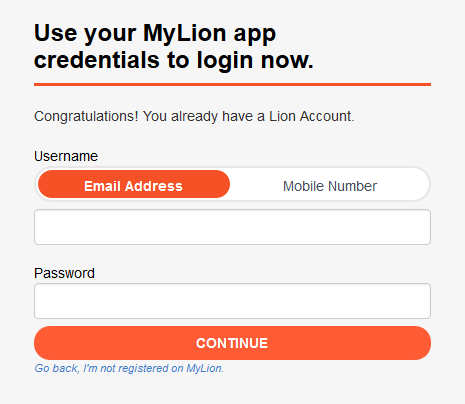 Sisäänkirjautuminen

Kirjoita Käyttäjätunnus
Tämä on sähköpostiosoite tai matkapuhelinnumero, jonka ilmoitit rekisteröitymisen aikana
Kirjoita salasana, jonka valitsit rekistöitymisen aikana
Napauta Jatka
Irwin@gmail.com
************
Sovelluksesta toiseen siirtyminen

Valitse sovellus, jota haluat käyttää
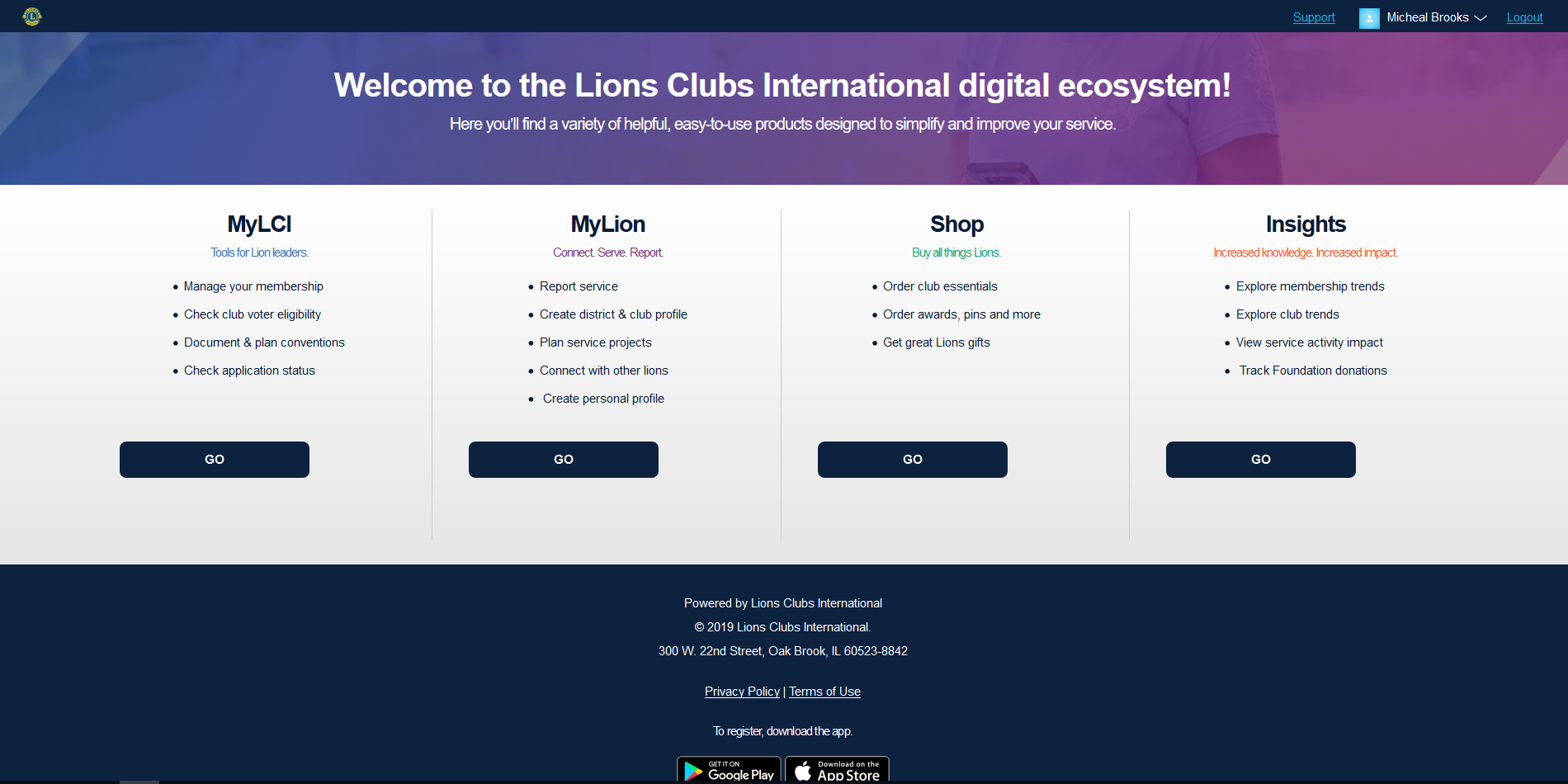 Sovelluksesta toiseen siirtyminen

Riippuen omasta tilanteestasi, jotkut sovellukset eivät ehkä toimi ja ne on merkitty harmaalla
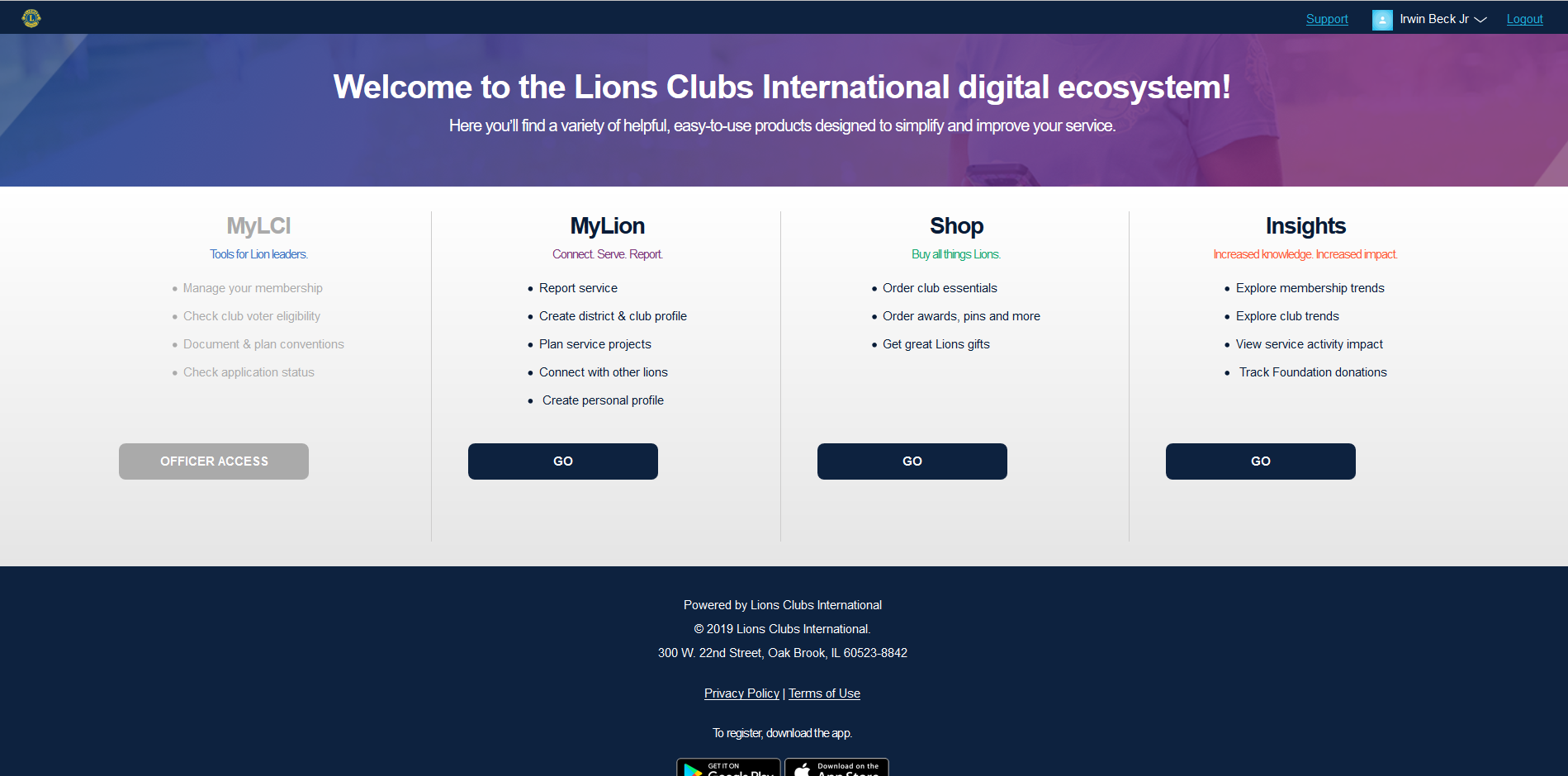 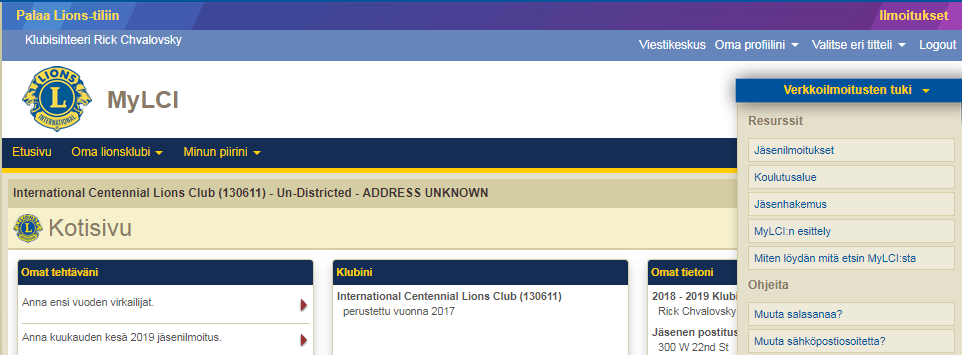 MyLCI

MyLCI Kotisivu*

Jos käyttäjä haluaa siirtyä yhdestä sovelluksesta toiseen, he voivat valita Mene nyt -linkin ylhäällä vasemmalla, jolloin he siirtyvät Sovelluksen vaihtosivulle Lion-tilillä.
*Seuraavat ominaisuudet on siirretty MyLCI:n kotisivulle:

Ilmoitukset
Huomaa uusi Ilmoitukset -linkki oikeassa yläkulmassa

Jäsenraportit
Nämä sijaitsevat tukipaneelissa
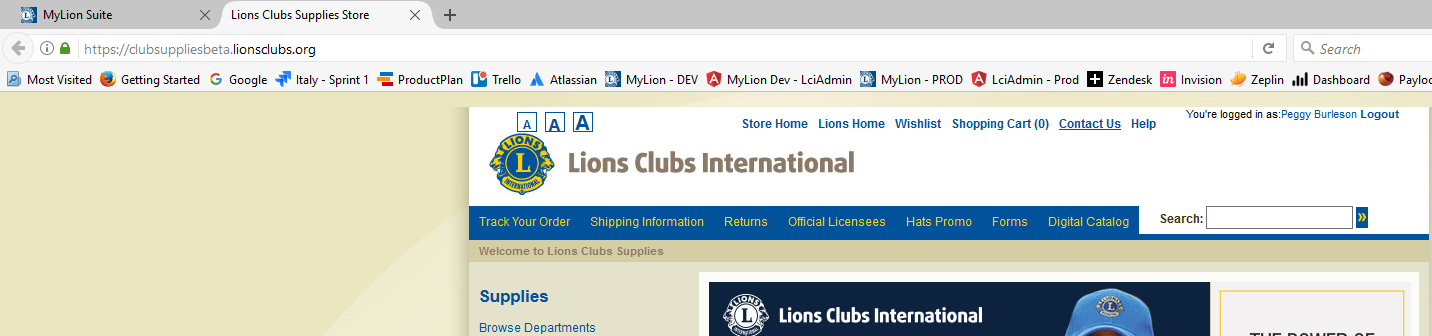 Shop - Klubitarvikkeet

Lions Clubs Klubitarvikkeiden kotisivu.

Jos käyttäjä haluaa vaihtaa eri sovellusten välillä, heidän pitää valita MyLion Suite -kohta.
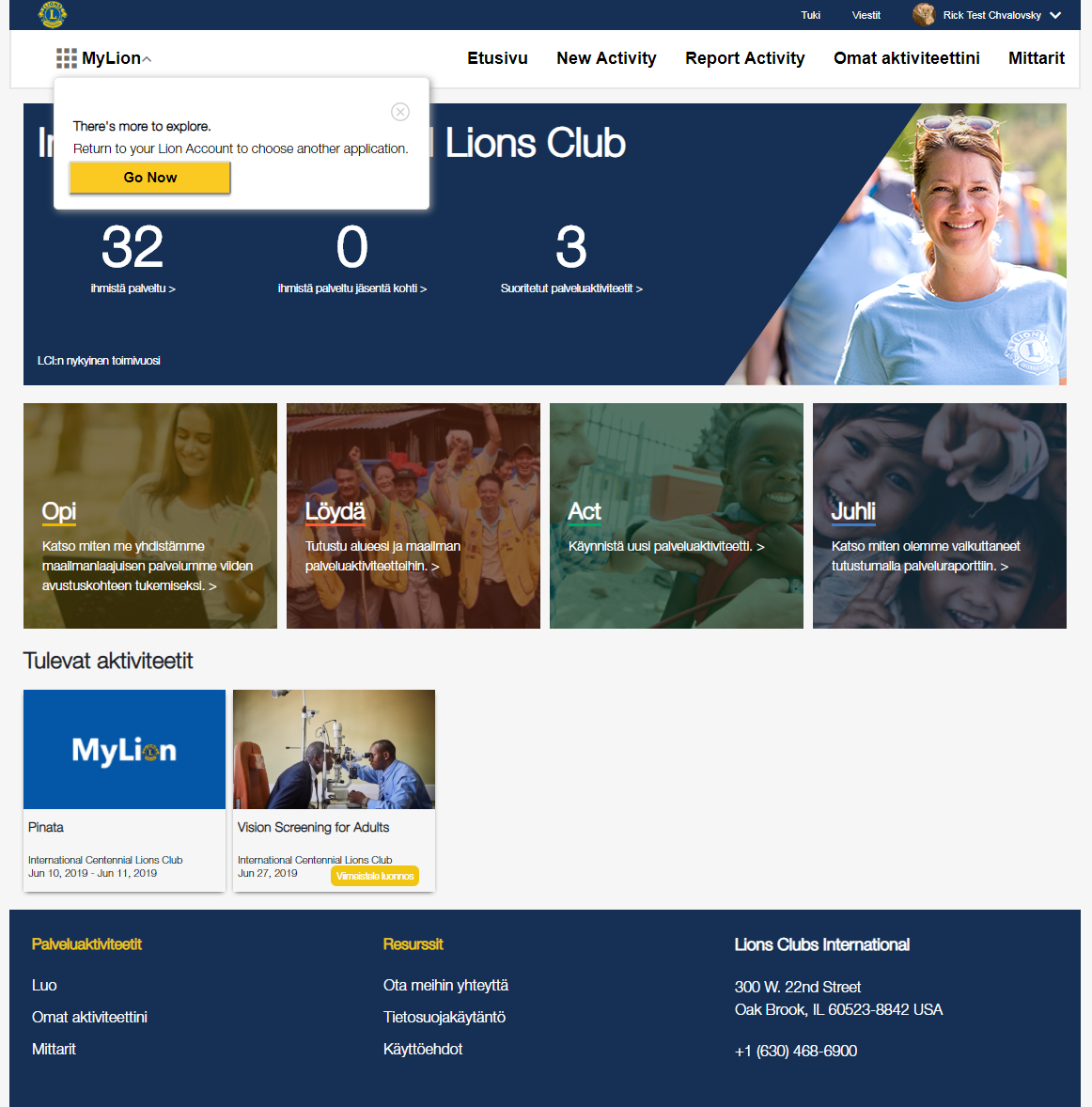 MyLion

MyLion Kotisivu.

Jos käyttäjä haluaa vaihtaa sovelluksesta toiseen, he voivat valita MyLion -kohdan vasemmassa yläkulmassa ja siirtyä takaisin.
Insights

Insights Kotisivu näkyy.

Jos käyttäjä haluaa vaihtaa sovelluksesta toiseen, he voivat valita Insights -kohdan vasemmassa yläkulmassa ja siirtyä takaisin.
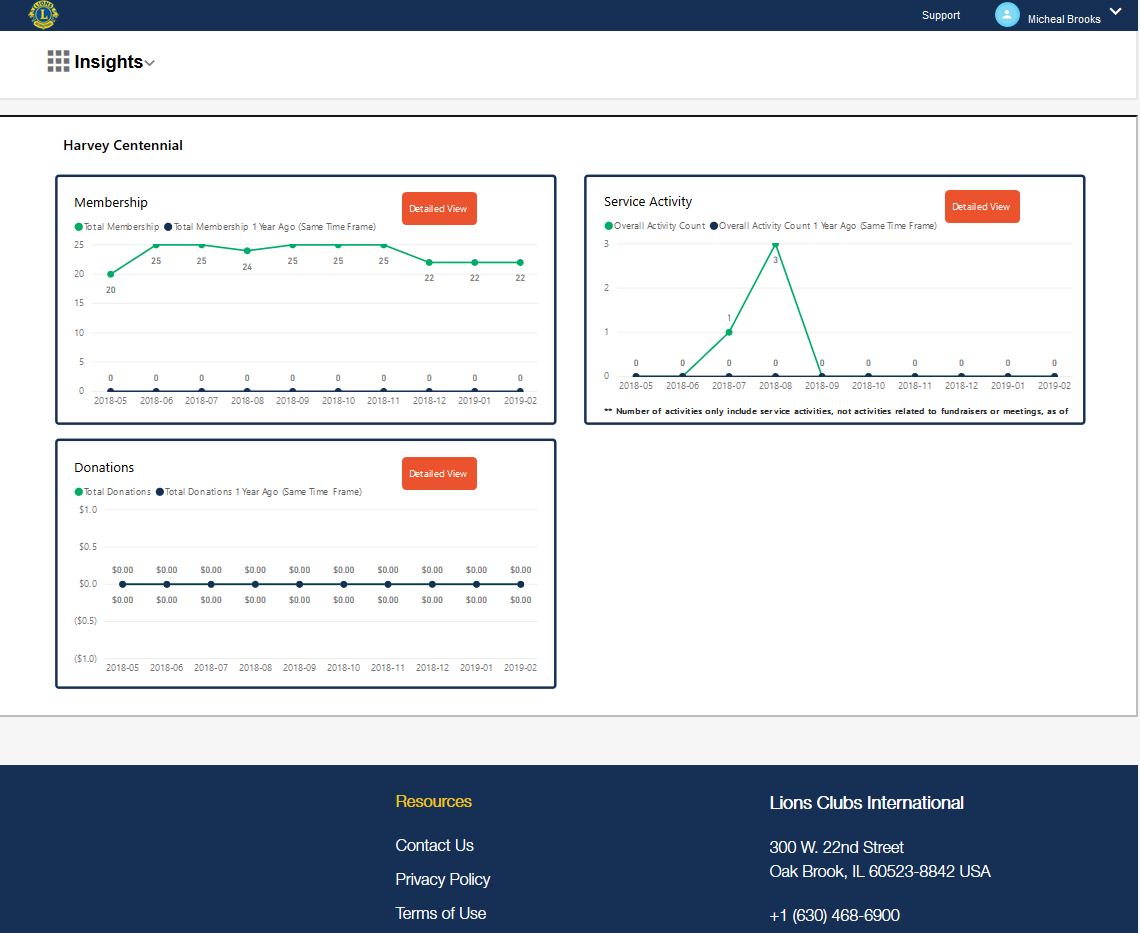 Käyttäjät näkevät vain oman maantieteellisen alueen tiedot. Dashboard-raportit:

Jäsenyys
Palveluaktiviteetti
Lahjoitukset
Klubit

Käyttäjä näkee oman viran mukaan tietyt raportit.
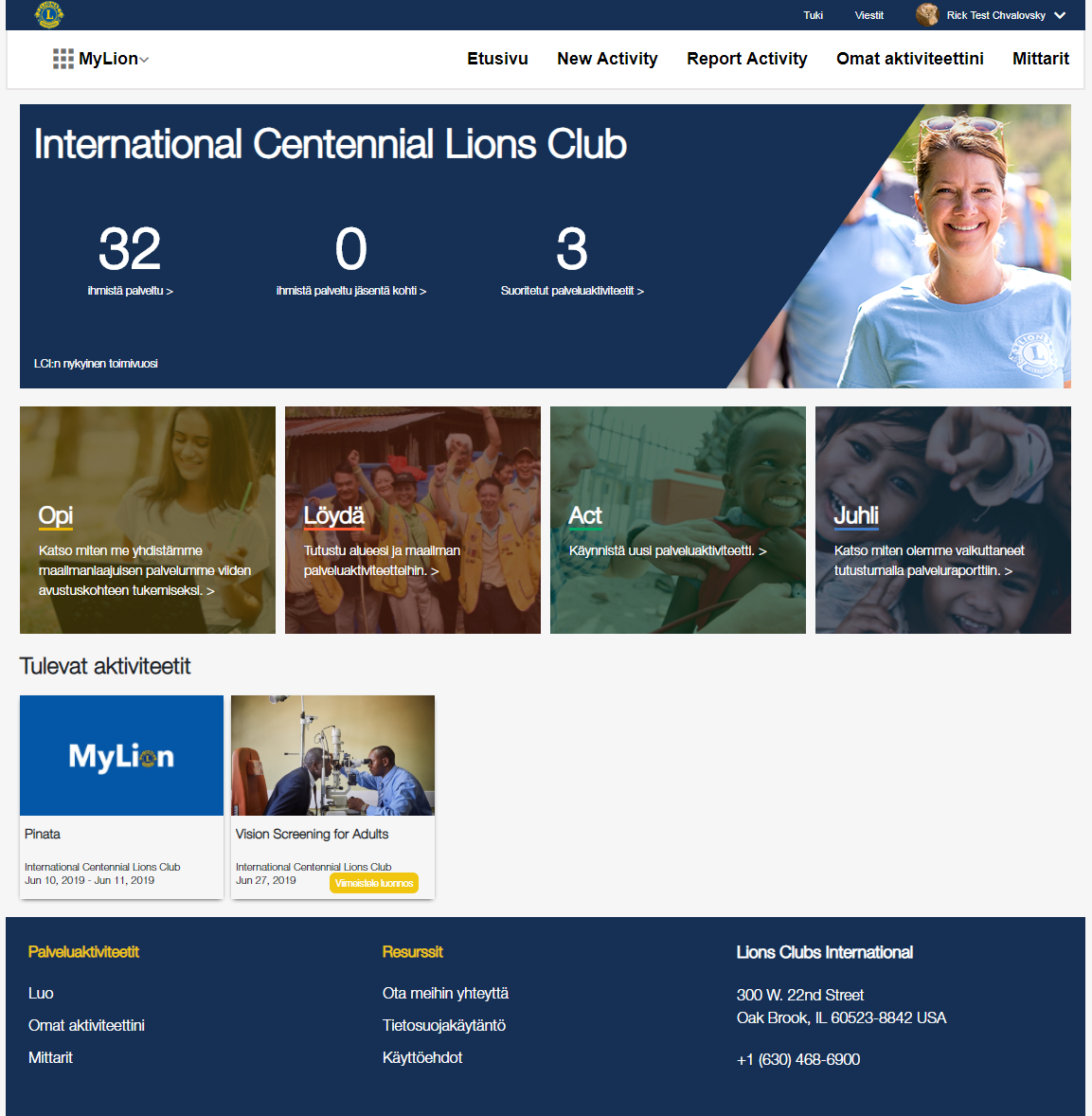 MyLion – D/MD Admin

Jos käyttäjä on piirin tai moninkertaispiirin admin-käyttäjä, MyLion Kotisivu ja tilastot eivät näytä tilastoja tällä hetkellä.

Pyrimme parantamaan käyttökokemusta niin että piirin tai moninkertaispiirin ensimmäinen klubi näkyy.

D/MD hallintokäyttäjät voivat luoda, raportoida ja etsiä aktiviteetteja. He voivat myös käyttää viestintätoimintoa ja muokata profiilia.

Näitä virkoja ovat:
Piirin lionshenkilökunta - Hallinto
Piirin lionshenkilökunta - Hallinto
Moninkertaispiirin lionshenkilökunta - Hallinto
Moninkertaispiirin toimistohenkilökunta - Hallinto

Muut hallintovirkailijat ja henkilökunta eivät pääse käyttämään MyLionia tällä hetkellä.